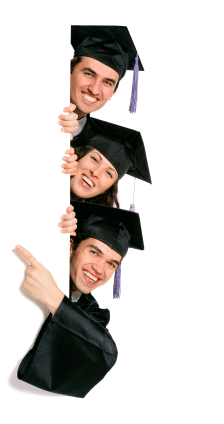 Подходы к формированию специальных педагогических компетенций
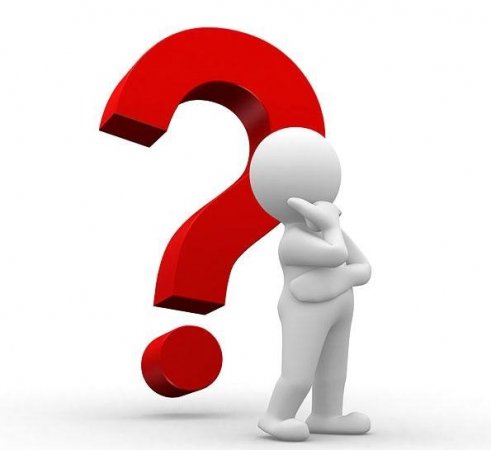 1.
Основополагающие идеи компетентностного подхода
идея компетентностного подхода – это, прежде всего, идея открытого заказа на содержание образования; 
в качестве результата рассматривается не сумма усвоенной информации, а способность человека действовать в различных проблемных ситуациях; 
равновесие между образованием и жизнью видится в смещении конечной цели образования со знаний на интеллектуальные деятельностно-практические умения – компетентность;
компетентность определяется, как «готовность специалиста включиться в определенную деятельность» ; сегодня на рынке труда востребованы не сами по себе знания, а именно способность выполнять определенные функции.
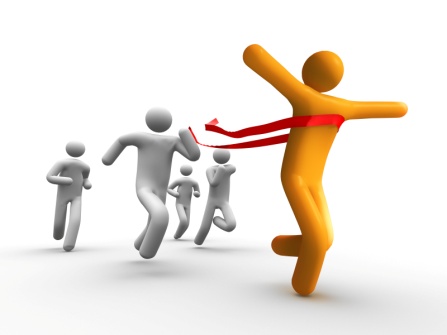 Понятия компетентность и компетенция (по А.В. Хуторскому)
Компетенция – включает совокупность взаимосвязанных качеств личности (знаний, умений, навыков, способов деятельности), задаваемых по отношению к определенному кругу предметов и процессов, и необходимых для качественной продуктивной деятельности по отношению к ним. 

Компетентность – владение, обладание человеком соответствующей компетенцией, включающей его личностное отношение к ней и предмету деятельности.

Компетентность – сформированная характеристика личности, которая определяет варианты поведения или мышления обучаемого в различных ситуациях при выполнении определенной деятельности.

Компетентность – это профессионально-личностная, социально-значимую качественная характеристика специалиста, умеющего использовать знания, умения, навыки не только для профессиональной деятельности, но и для понимания социальной значимости и нравственного сознания своей деятельности (Л.М. Устич )
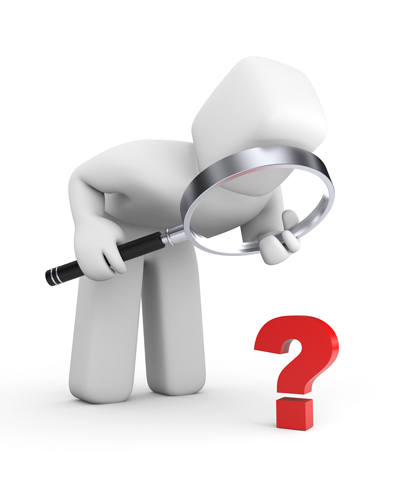 Структура компетентности (по В.Д. Шадрикову)
В соответствии с функциональными блоками психологической системы деятельности:
личностно-мотивационная составляющая;
составляющая в части целеобразования;
составляющая в части разработки и реализации программы деятельности;
составляющие в части информационной основы деятельности;
Составляющие в части принятия решений;
Составляющие в части контроля и коррекции результатов деятельности
Когнитивный компонент
Ценностный компонент
Поведенческий компонент
Структура компетентности
Структура компетентности
Когнитивный компонент компетентности – это совокупность, система знаний, на основе которой строится целостная картина действительности и осуществляется процесс собственно деятельности. 
Поведенческий компонент компетентности – это система универсальных способов познания, соответствующих алгоритмов поведения и способов коммуникации, ориентированных на реализуемую деятельность, развитие у человека разнообразных способов деятельности, необходимых для самореализации в профессиональной деятельности. Это реальная деятельность, осуществляемая в конкретных условиях, компонент практический, активный, определяющий, какими способами, методами, приемами и в каких формах осуществляется деятельность в различных ситуациях. 
Ценностный компонент компетентности – это понимание смысла и значения реализуемой деятельности, субъективное нравственно-эстетическое, рефлексивное отношение к осваиваемым ценностям и способам их освоения, смелость в отстаивании своего мнения и своих взглядов, независимость в суждениях, чувство ответственности за предлагаемые инновационные решения.
Кластеризация компетенцийКластер (англ. cluster скопление) – объединение нескольких однородных элементов, которое может рассматриваться как самостоятельная единица, обладающая определёнными свойствами
Общие (ключевые , базовые) компетенции;
Ключевые профессиональные компетенции (для широкой области профессиональной деятельности);
Специальные компетенции (для конкретных сфер, профилей деятельности)
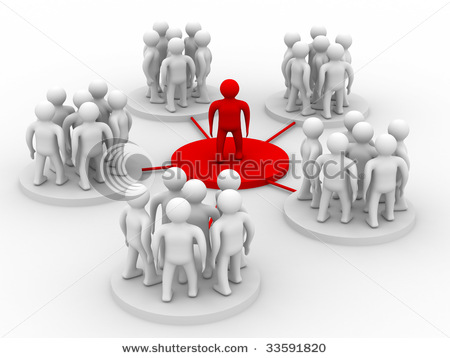 Кластер ключевых (общих, базовых) компетенций
первый уровень компетенций, которые составляют фундамент, базис компетентностной модели; их можно назвать универсальными, так как они обязательны для любого современного человека.
В каждом ФГОС ВПО определен набор общих компетенций 
Каждый проф. Стандарт определяет перечень трудовых функций и требований к ним
Кластер ключевых профессиональных компетенций
является инвариантным для широкой области профессиональной деятельности, в нашем случае, для всех сфер, отраслей, уровней и направления «Педагогическое образование» независимо от специализации.
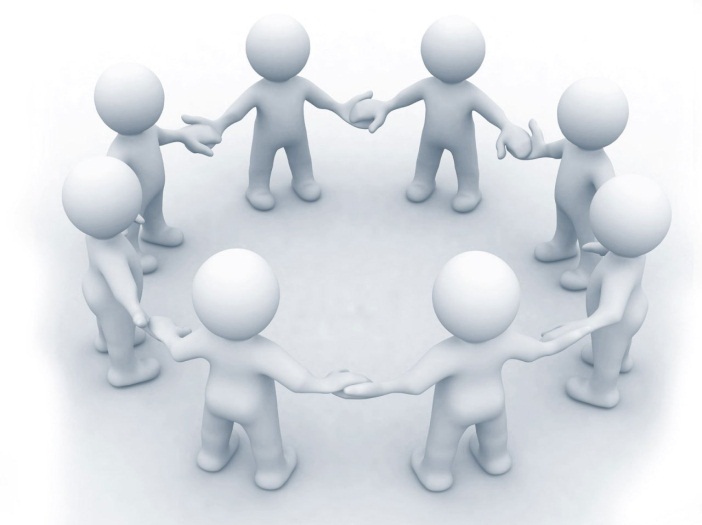 Кластер специальных компетенций
Определяется требованиями профессионального стандарта педагога, обобщенными или специальными трудовыми функциями
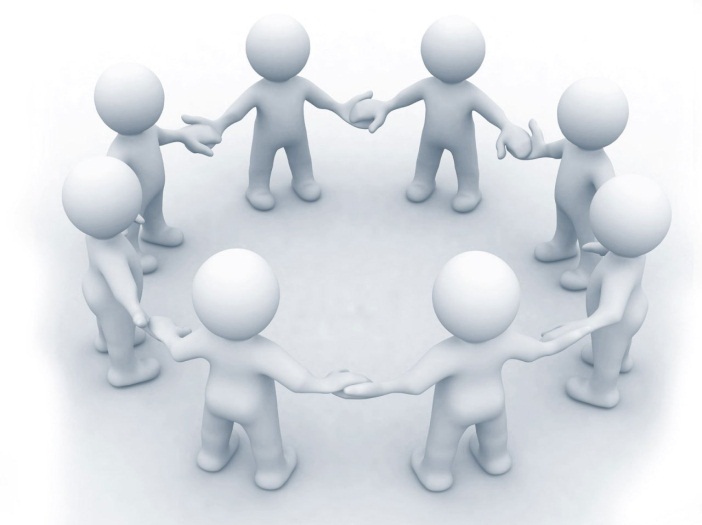 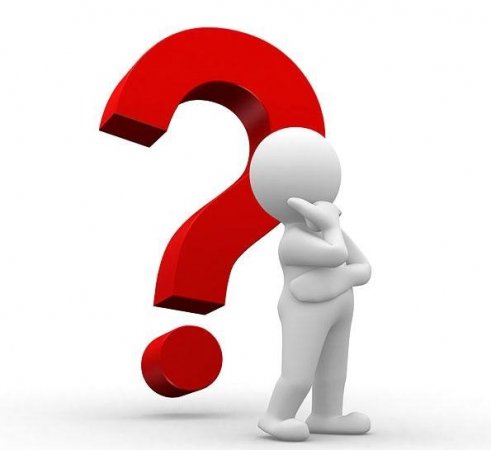 2.
Дополнительное образование как сфера профессиональной деятельности педагога (выполнения обобщенных трудовых функций)
Понятие, особенности, предназначение дополнительного образования
Цели, функции, формы организации дополнительного образования
Особенности и тенденции организации дополнительного образования в разных типах образовательных учреждений
Современные направления и приоритеты развития дополнительного образования в РФ
Многоплановость педагогической деятельности в сфере ДОД ставит задачу комплексной профессиональной подготовки педагогических кадров на основе сочетания профилей предметной педагогической подготовки, предметной профессиональной подготовки и специальной подготовки к работе в сфере ДОД.
Отсутствие государственных образовательных стандартов, учебников предъявляет значительно более высокие требования к педагогу сферы ДОД, в сравнении с учителем общеобразовательных предметов, в плане сформированности компетенций целеполагания, проектирования, анализа и оценки образовательного процесса и его результатов
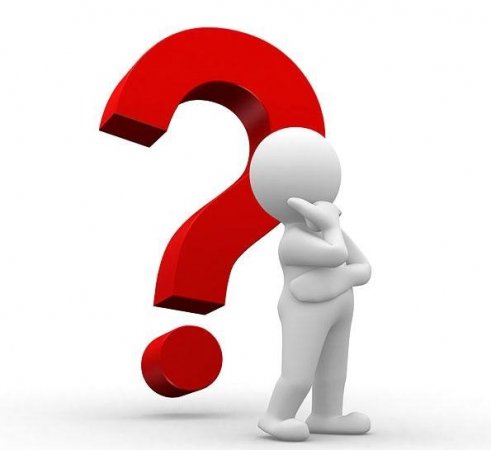 3.
Анализ состояния и проблем кадрового обеспечения сферы ДОД
Перечень, характеристика и проблемы кадрового обеспечения сферы ДОД
Нормативно-правовое регулирование профессиональной деятельности в сфере ДОД 
Государственный заказ системе дополнительного образования детей
Заказ рынка труда на кадры ДОД
Направления совершенствования системы подготовки педагогов для сферы дополнительного образования детей
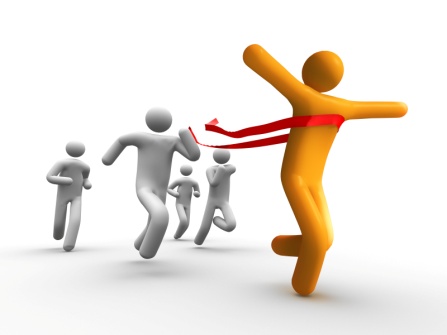 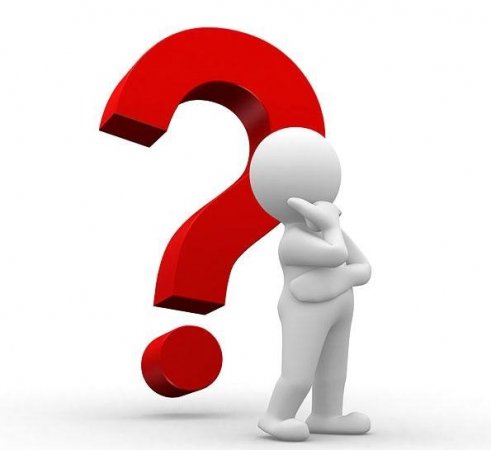 Нормативно-правовое регулирование процесса подготовки кадров для сферы ДОД определяется:
Документы Федерального уровня (разных ведомств), регламентирующие деятельность в сфере ДОД;
Единый квалификационный справочник для работников образования в части кадрового обеспечения сферы ДОД 
Профессиональный стандарт педагога ДОД (проект)
ФГОС ВПО (СПО) подготовки педагогических кадров
Государственный заказ на педагогические и управленческие кадры сферы ДОД определяется следующими положениями:
развитие системы дополнительного образования детей России актуализирует новые требования к уровню квалификации педагога сферы ДОД различной ведомственной принадлежности, 
внедрение новых моделей оплаты труда педагога, обеспечивающего высокие результаты образовательной деятельности ребенка; 
повышение социального статуса организаций и педагогов, занятых в сфере дополнительного образования;
привлечение к педагогической работе граждан, не имеющих педагогического образования, но любящих и умеющих работать с детьми;
формирование у педагогических работников и руководителей образовательных учреждений сферы ДОД компетенций в области выявления, развития, сопровождения и поддержки детей и молодежи с особыми образовательными потребностями;
обновление образовательных программ бакалавриата, магистратуры и дополнительного профессионального образования по педагогическим специальностям сферы дополнительного образования детей;
создание сетей консультационно-методического сопровождения профессиональной деятельности педагогов.
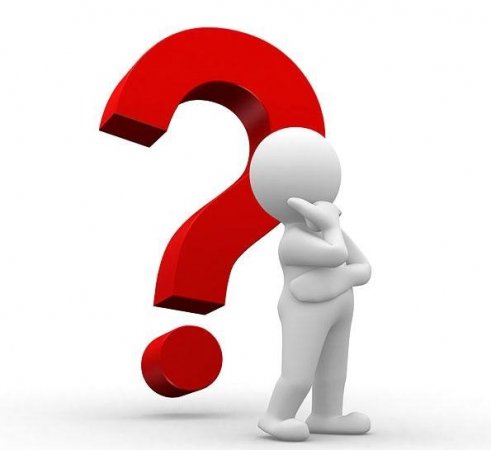 Отечественный и зарубежный опыт подготовки кадров для сферы ДОД
Отечественный опыт подготовки кадров ДОД в сфере СПО
Отечественный опыт подготовки кадров ДОД в сфере ВПО (бакалавр, специалист, магистр)
Отечественный опыт переподготовки кадров сферы ДОД в системе ДПО
Отечественный опыт повышения квалификации кадров ДОД в сфере ДПО
Зарубежный опыт подготовки кадров ДОД
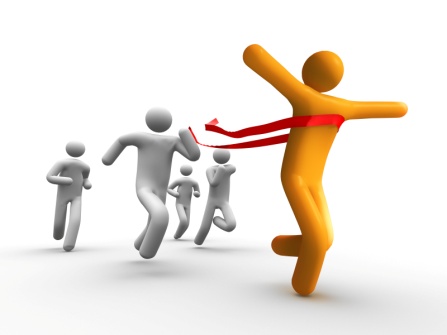 Анализ запроса рынка труда на педагогов сферы ДОД
Базой исследования запроса рынка труда на педагогов сферы ДОД стали интернет-ресурсы служб занятости населения 83 субъектов Российской Федерации.
Из 11265 запросов на вакансии рынка труда выявлено:
 575 запросов на педагога дополнительного образования;
 414 запросов на методиста ДОД;
 205 запросов на педагога-организатора
 302 запроса на социального педагога
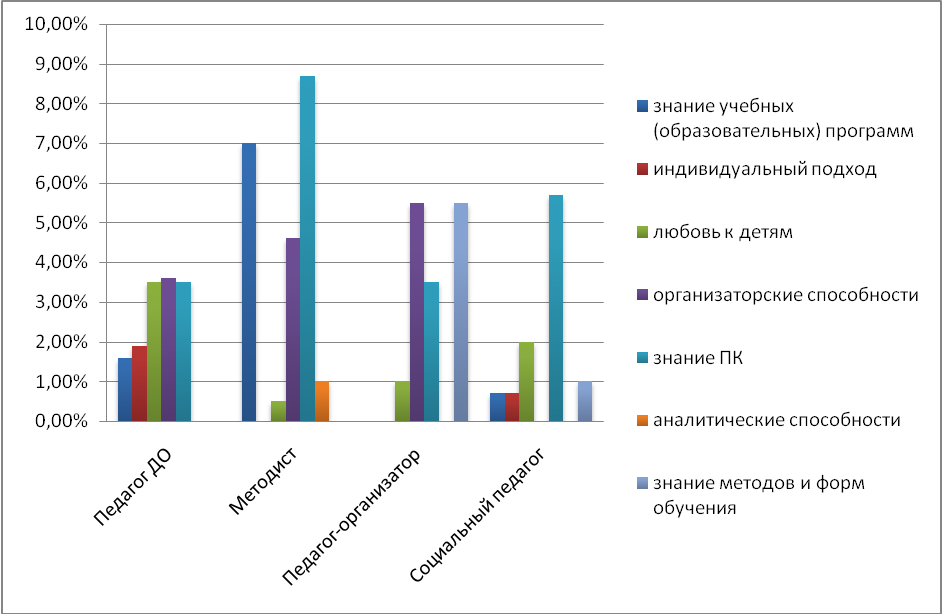 Общие проблемы профессиональной педагогической деятельности в сфере ДОД
недостаточный уровень сформированности общих и общепрофессиональных компетенций педагога сферы ДОД. Главным и постоянным требованием, предъявляемым к педагогу, является любовь к детям, к педагогической деятельности, наличие специальных предметных знаний, широкая эрудиция, педагогическая интуиция, высокоразвитый интеллект, высокий уровень общей культуры и нравственности, профессиональное владение разнообразными методами обучения и воспитания детей и др.;
недопонимание важности стиля педагогического общения педагога: формирование организующего характера общения и демократического стиля общения; понимание эмоционального состояния обучающегося; применение инновационных форм занятий в образовательном процессе; создание у обучающихся внутренней мотивации самообразования и др.;
недостаточный уровень сформированности  специальных профессиональных компетенций педагога сферы ДОД.
Профессиональные дефициты, которые необходимо учитывать при подготовке кадров сферы ДОД:
нечеткость представлений о целях и результатах деятельности;
неумение ставить профессиональные задачи в связи с изменившимися требованиями к качеству образования детей, в том числе дополнительному;
низкий уровень мотивации на решение профессиональных задач на высоком уровне качества;
бессистемность в организации собственной деятельности;
отсутствие гибкости и мобильности в содержании и технологиях деятельности при изменившихся условиях;
стереотипизация, отсутствие интереса к инновациям и потребности в них;
слабое владение приемами самоанализа, саморегулирования и оценки своей профессиональной деятельности;
слабая информированность о сущности современных образовательных технологий и неумение перенести их из общего образования в сферу дополнительного образования детей;
отсутствие элемента творчества в работе;
недостаточность опыта разработки рабочих программ;
перенос методики проведения традиционного урока на учебное занятие.
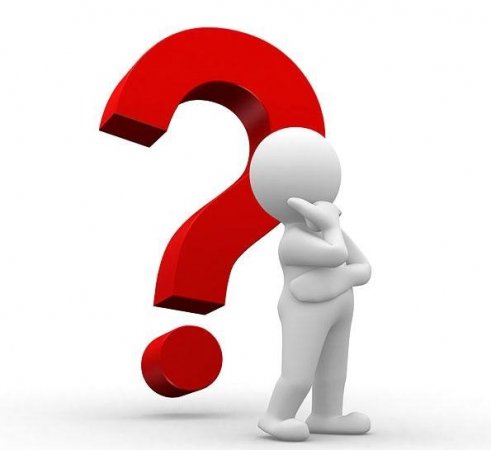 4.
Алгоритм работы с компетенциями и компетентностями в процессе формирования профессиональных компетенций специалиста
1. Выявить весь набор компетенций в соответствии с профессиональным стандартом и (или) ФГОС ВПО (СПО);
2. Объединить компетенции в матрицу (паспорт, компетентностную модель);
3. Описать признаки проявления общих и специальных профессиональных кластеров компетенций в будущей профессиональной деятельности;
4. Выявить потенциал дисциплин или курсов для формирования кластера или отдельной компетенции; 
5. Разработать компетентностно-ориентированные задания для каждого кластера или компетенции;
6. Определить логику и последовательность заданий для формирования компетенций;
7. Подобрать педагогическую технологию, адекватную логике  заданий для формирования компетенций и отслеживания результатов.
Проект профессионального стандарта выделяет три обобщенные трудовые функции педагога сферы дополнительного образования детей:
1. Преподавание по дополнительным общеобразовательным программам: организация деятельности обучающихся, направленной на освоение дополнительной общеобразовательной программы; обеспечение взаимодействия с родителями (законными представителями) учащихся, осваивающих дополнительную общеобразовательную программу, при решении задач обучения и воспитания; педагогический контроль и оценка освоения дополнительной общеобразовательной программы; разработка программно-методического обеспечения реализации дополнительной общеобразовательной программы.
2. Организационно-методическое обеспечение реализации дополнительных общеобразовательных программ: организация и проведение исследований рынка услуг дополнительного образования детей и взрослых; организационно-педагогическое сопровождение разработки педагогами дополнительного образования программно-методического обеспечения; управление качеством реализации дополнительных общеобразовательных программ в организации, осуществляющей образовательную деятельность.
3. Организационно-педагогическое обеспечение реализации дополнительных общеобразовательных программ: организация и проведение массовых досуговых мероприятий; развитие социального партнерства и продвижение услуг дополнительного образования детей и взрослых; организация дополнительного образования детей и взрослых по одному или нескольким направлениям деятельности: техническому, художественному, спортивному, туристско-краеведческому и др.
Направленности двухпрофильной подготовки бакалавра по направлению «Педагогическое образование» в предметной области общего образования и в сфере дополнительного образования
Согласованный анализ ФГОС ВПО, профессионального стандарта педагога, единого квалификационного справочника, требований рынка труда позволил составить паспорт компетенций педагога сферы ДОД, включающий в себя кластеры:
Общих компетенций;
Общепрофессиональных компетенций;
Профессиональных компетенций;
Специальных компетенций;
Паспорт общих компетенций по направления подготовки «Педагогическое образование» (по двум профилям – дополнительное и предметное образование)
Паспорт общепрофессиональных компетенций по направления подготовки «Педагогическое образование» (по двум профилям – дополнительное и предметное образование)
Паспорт профессиональных компетенций по направления подготовки «Педагогическое образование» (по двум профилям – дополнительное и предметное образование)
Паспорт специальных компетенций по направления подготовки «Педагогическое образование» (по двум профилям – дополнительное и предметное образование)
Паспорт специальных компетенций по направления подготовки «Педагогическое образование» (по двум профилям – дополнительное и предметное образование)
Перечень специальных компетенций педагога сферы ДОД (уровень бакалавра сферы ДОД и предметной сфере)
Специальные педагогические компетенции в сфере ДОД
Способен самостоятельно или в составе комиссии проводить набор и отбор на обучение по дополнительной общеобразовательной программе (ДОП);
Способен разрабатывать дополнительные общеобразовательные программы;
Способен реализовать дополнительные общеобразовательные программы;
Способен осуществлять педагогический контроль и оценку освоения дополнительной общеобразовательной программы;
Способен планировать и реализовать взаимодействие с родителями (законными представителями) обучающихся;
Готов реализовать и проводить досуговые мероприятия;
Готов вести документацию, обеспечивающую реализацию дополнительной общеобразовательной программы;
Готов обеспечивать безопасность обучающихся на занятиях и досуговых мероприятий;
Специальные педагогические компетенции в предметной сфере (технология)
Способен ориентироваться в современных тенденциях развития техники и технологии;
Способен анализировать эксплуатационные и технологические свойства материалов, выбирать материалы и технологии их обработки;
Способен осуществлять эксплуатацию и обслуживание учебного технологического оборудования с учетом безопасных условий и при соблюдении требований охраны труда;
Способен к предпринимательской деятельности в сфере образовательных услуг;
…….. и т.д.
Перечень специальных компетенций педагога сферы ДОД (уровень магистра)
Готовность к изучению и анализу рынка услуг дополнительного образования детей и взрослых, разработке программ и инструментария изучения рынка услуг;
способность к руководству и разработке дополнительных общеобразовательных программ для детей с разными образовательными потребностями;
готовность к методическому сопровождению деятельности педагогов дополнительного образования детей и взрослых;
способность к контролю и оценке качества разработанных методических материалов, программно-плановой документации;
готовность к организации методической работы в форме методических объединений, кафедр и других аналогичных структур;
готовность к организации и проведению мероприятий по повышению квалификации и переподготовке педагогических работников сферы дополнительного образования;
способность анализировать занятия и досуговые мероприятия в дополнительном образовании детей и взрослых
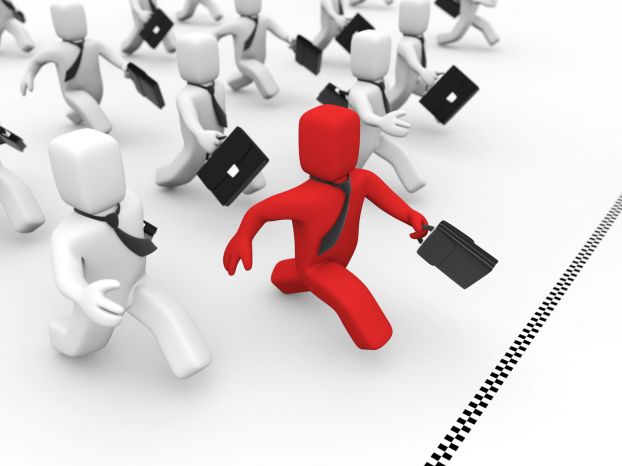 Определение ведущих дисциплин и курсов для формирования кластера или отдельной профессиональной педагогической компетенции
Модули профессионального цикла дисциплин:
Концептуальные и нормативно-правовые основы дополнительного образования
Организационно-педагогические основы дополнительного образования детей 
Современные технологии дополнительного образования детей
Психолого-педагогическое сопровождение образовательной деятельности в системе дополнительного образования
Дети с особыми образовательными потребностями в дополнительном образовании
Социально-педагогическая деятельность в системе дополнительного образования
Основы интеграции и сетевого взаимодействия общего и дополнительного образования
Учебно-методическое и документационное обеспечение дополнительного образования детей
!!! При этом, формирование компетенций осуществляется в рамках всех дисциплин учебного плана в соответствии со спецификой их содержания.
Матрица формирования компетенций педагога сферы ДОД
Определение содержания и форм организации подготовки кадров в рамках компетентностно-ориентированных требований
Анализ и при необходимости доработка требований компетенции в терминах внешней деятельности;
Разделение требований на элементы и их конкретизация;
Разделение требований на простые (отдельной компетенции), сложные, комплексные (кластера компетенций);
Разделение требований на группы по форме контроля;
Оценка значимости всех требований стандарта 
	
В рамках УМК дисциплин разрабатываются компетентностно-ориентированные задания по каждой теме
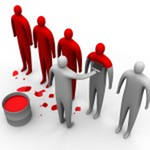 Примеры технологий формирования компетенций педагога сферы ДОД
Способен самостоятельно или в составе комиссии проводить набор и отбор на обучение по ДОП

Способен разрабатывать дополнительные общеобразовательные программы

Способен реализовывать дополнительные общеобразовательные программы 

Способен осуществлять педагогический контроль и оценку освоения дополнительной общеобразовательной программы

Способен планировать и организовывать взаимодействие с родителями (законными представителями) обучающихся

Готов организовывать и проводить досуговые мероприятия

Готов вести документацию, обеспечивающую реализацию дополнительной общеобразовательной программы
Готов обеспечивать безопасность обучающихся на занятиях и досуговых мероприятий
Игровые технологии
Самостоятельная работа
Проектные технологии
Портфолио
Кейс-стади
Групповая дискуссия
Карта профессионального развития
Игровые технологии
Презентация
Проведение исследования
Реализация требований к формам обучения педагога сферы дополнительного образования
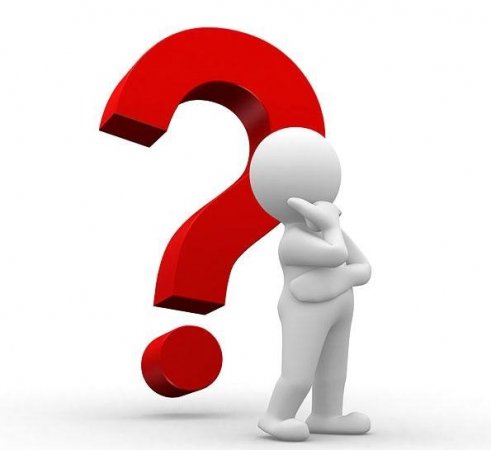 Технологии обучения и оценивания взаимосвязаны
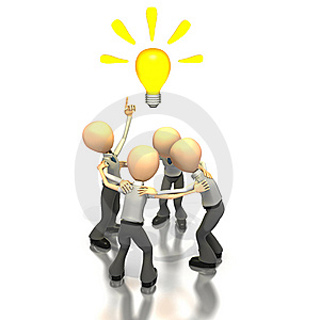 Технологии обучения
	- Игротехнические методы ;
	- Проектные технологии;
	- Реферат, эссе;
	- Презентация
Технологии оценивания
	- Компетентностный тест;
	- Портфолио;
	- Кейс-измерители;
	- ……
Технологии могут обеспечивать формирование как простых(отдельных компетенций), так и комплексных требований (кластера компетенции)
!!! Технологии формирующего оценивания
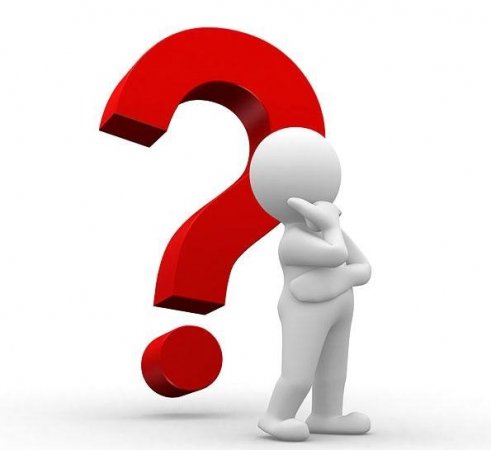 Базовые характеристики уровней подготовки педагога сферы дополнительного образования
Критерии, показатели и уровни оценки результатов дополнительного профессионального образования педагогов сферы ДОД
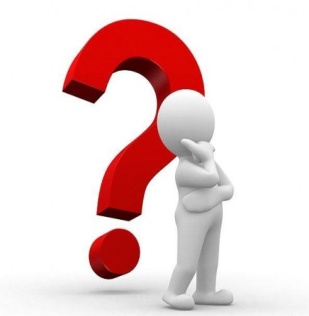 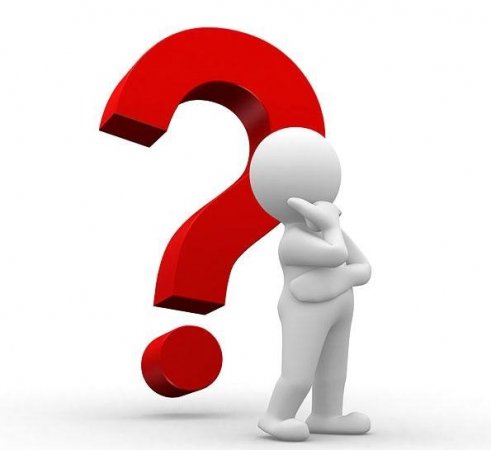 Средства оценивания
Пока остается не решенным главный вопрос:Как из отдельных компетенций и кластеров сформировать классного педагога?